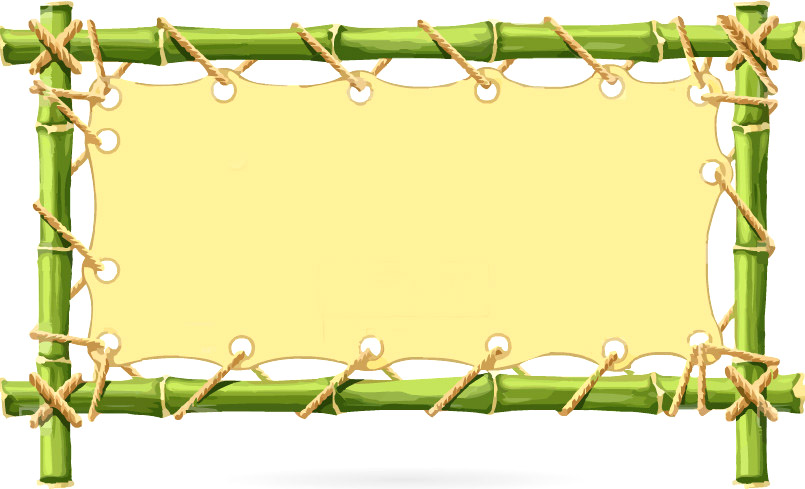 Bài 70: ÔN TẬP VÀ KỂ CHUYỆN
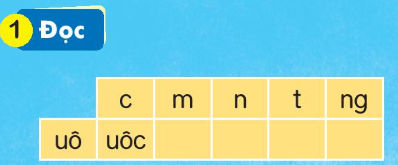 UÔN
UÔM
UÔT
UÔNG
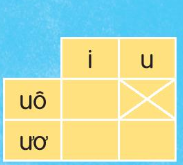 uôi
ươi
ươu
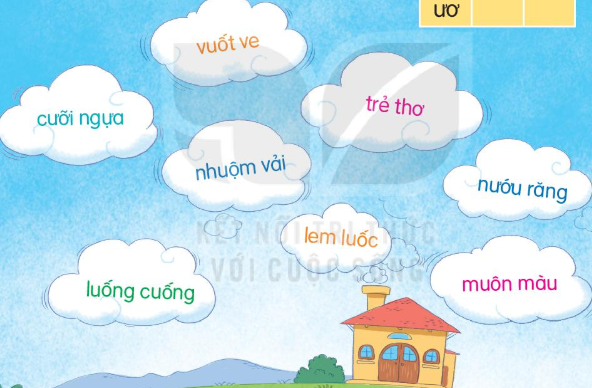 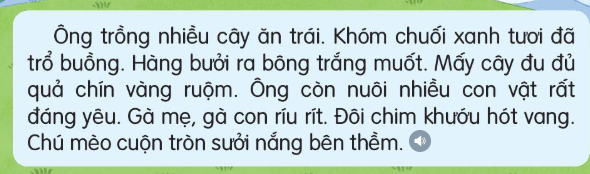 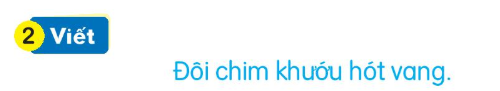 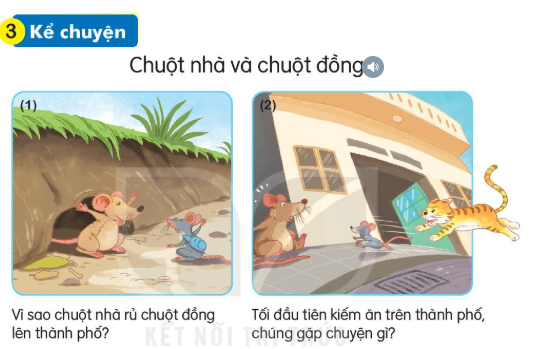 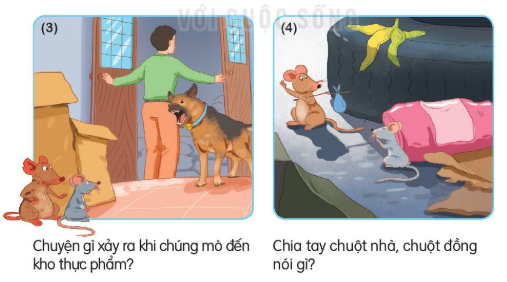 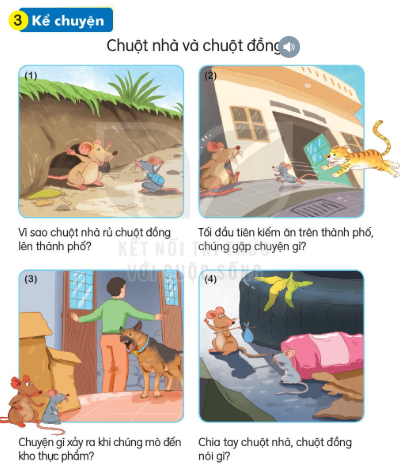 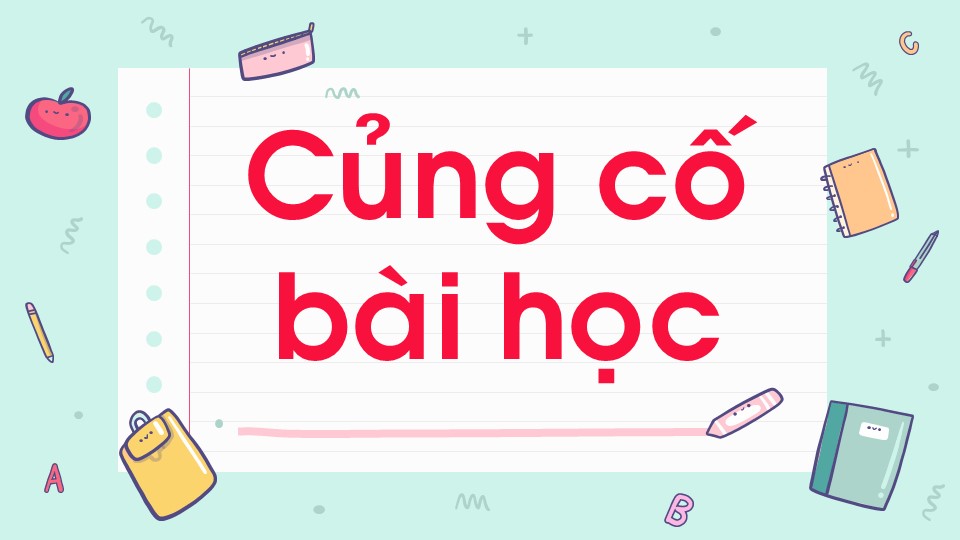